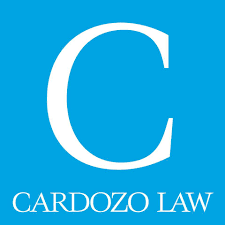 Patent Diversity Project at Cardozo Presents:
A Practical Guide to Patents
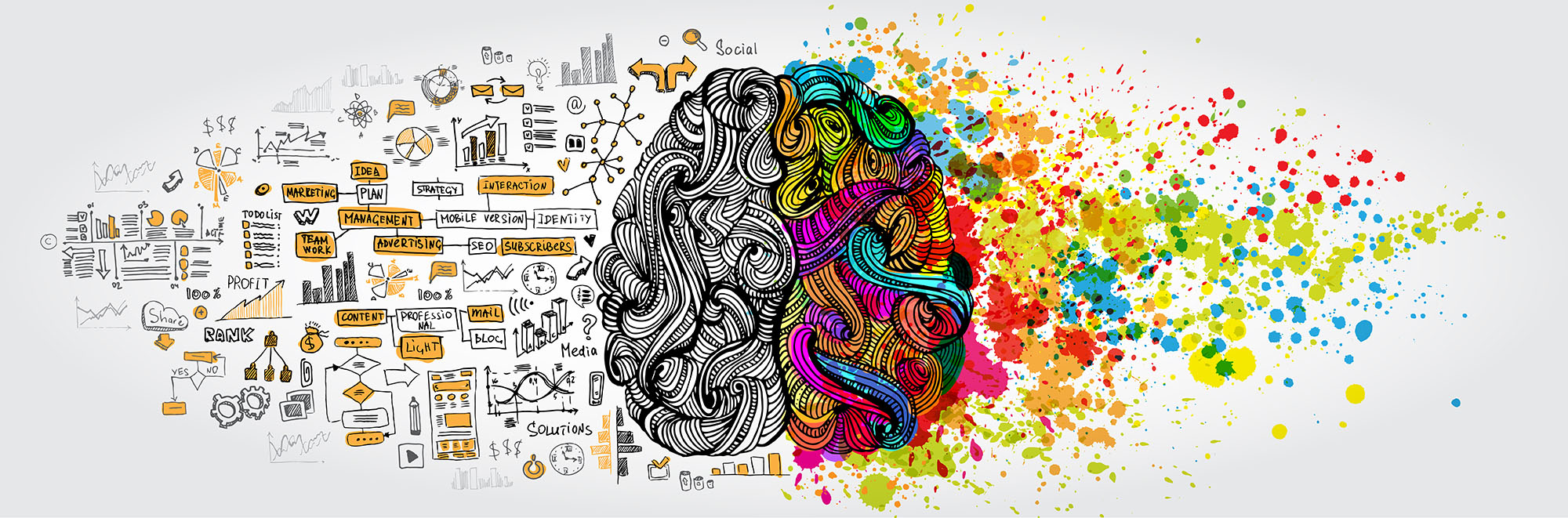 Disclaimer: Not Tax or Legal Advice
This presentation is current as of April 21, 2021. The contents of this presentation and the topics we discuss today are not comprehensive, should not be construed as legal or tax advice, and should not substitute for a consultation with an attorney and/or an accountant. Nothing in this presentation creates an attorney-client relationship with Start Small Think Big or Cardozo Law School. These materials are for educational purposes only. 
This presentation is proprietary and is being recorded. It may not be reproduced or distributed without prior written consent of Start Small Think Big and Cardozo Law School.
2
Start Small Think Big: Overview
Who We Are
Start Small Think Big believes that access to high-quality legal, financial management, and marketing services is an essential part of starting or growing a successful small business. We are a nonprofit organization and focus on pairing entrepreneurs positioned to grow their businesses with top pro bono attorneys and financial and marketing experts.

Who We Serve
We work with under-resourced small business owners.
3
Start Small Think Big: What We Offer
Legal 
Provide access to Legal information and assistance through tailored referrals to volunteer pro bono attorneys
Volunteer attorneys address clients’ legal needs (business entity formation, corporate governance guidance, contract review and drafting, commercial lease review, intellectual property issues, employment law matters, etc.)
Business & Financial 
Provide access to in-house and/or pro bono financial advisors for assistance with small business financial management (bookkeeping advice, business and financial modeling, etc.), and hands-on workshops
Marketing 
Provide access to in-house and/or pro bono marketing advisors for assistance with marketing strategy, website and brand assessment, social media strategy,  online advertising, and hands-on workshops
Connect clients to online and/or in-person vending opportunities such as tastings, pop up shops, markets and fairs, business-to-business sales, etc.
4
Start Small Think Big: What We Offer
COVID-19 Rapid Response Program (RRP)

FAST TRACK, WALK-IN STYLE SUPPORT 
For small business impacted by COVID-19 and in need of immediate assistance, we offer help with contract and legal compliance issues, loan/grant applications, financial statement review, website audit, etc.
RRP ASSISTANCE REQUEST FORM 
Available at covid19.startsmallthinkbig.org/request
5
Start Small Think Big: Client Eligibility Criteria
Eligible Business Stage and Size
Currently selling goods and/or services (sales over the past 3 months of at least $500) OR have a legal impediment that is keeping them from doing so
Where sales have dropped because of COVID-19 crisis, we consider evidence of sales during the 3 months prior to March 2020
No more than $1M in business revenue over previous 12 months
Eligible Under-Resourced Business Owners
Household income generally less than 500% of the Federal Poverty Guidelines
Household assets generally less than $50,000
Focus on entrepreneurs from traditionally under resourced communities (identifying for example as people of color, immigrants, women, LGBTQ+, with disability, veterans, etc.) and small businesses helping to create jobs in or provide services to under-resourced communities
6
Patent Diversity Project at Cardozo School of Law
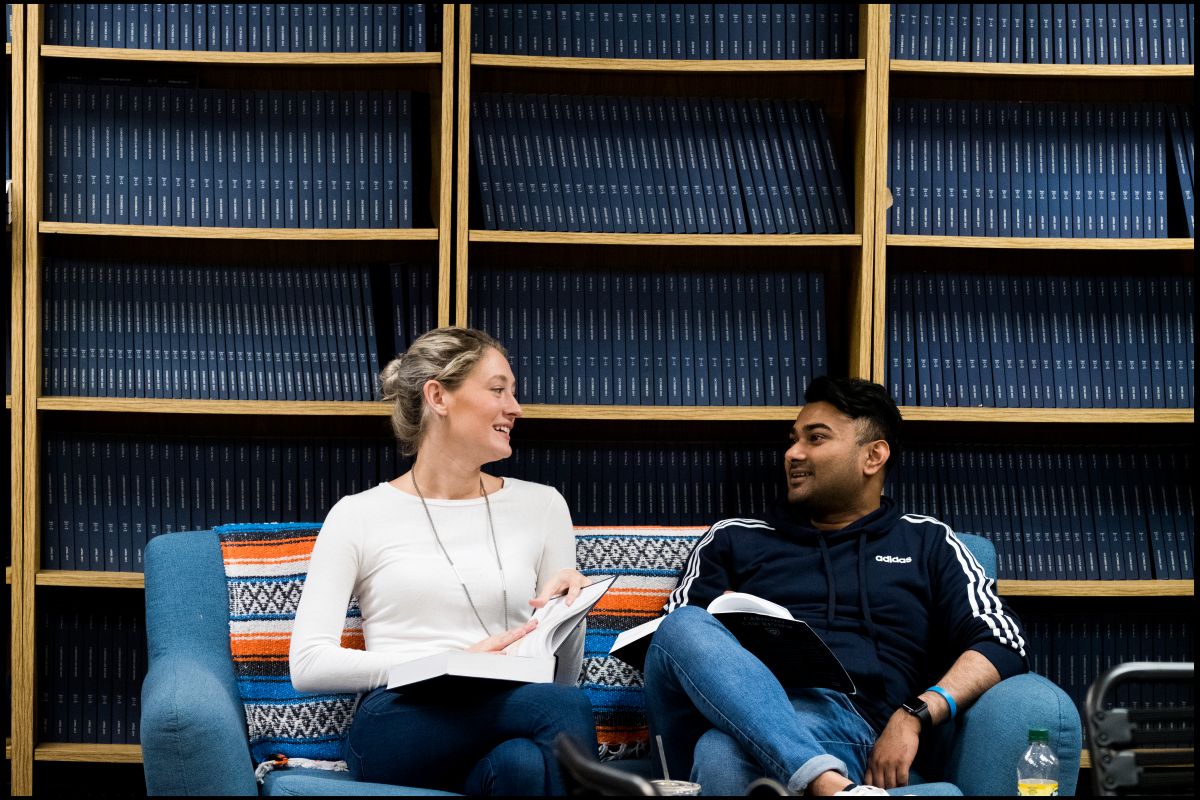 Founded with a grant by Google in 2018
Operates with Tech Startup Clinic
Provides:
Patent and trademark guidance
Pro bono attorney referrals
Patentability and clearance search
Provisional patent application drafting
7
Agenda
Intellectual Property Overview
Patent Basics
Pre-Filing Considerations
Patent Prosecution Process
Post-Grant Considerations
1
Intellectual Property (IP) Overview
IP Overview
What is Intellectual Property?
Intellectual property (IP) refers to creations of the mind.

IP Protection:
Copyright
Trademark
Patent
Trade Secret
10
10
IP Overview
Copyright
Rights that creators have over their literary and artistic works.

Term: The life of the author plus 70 years (95 years from first publication for some)
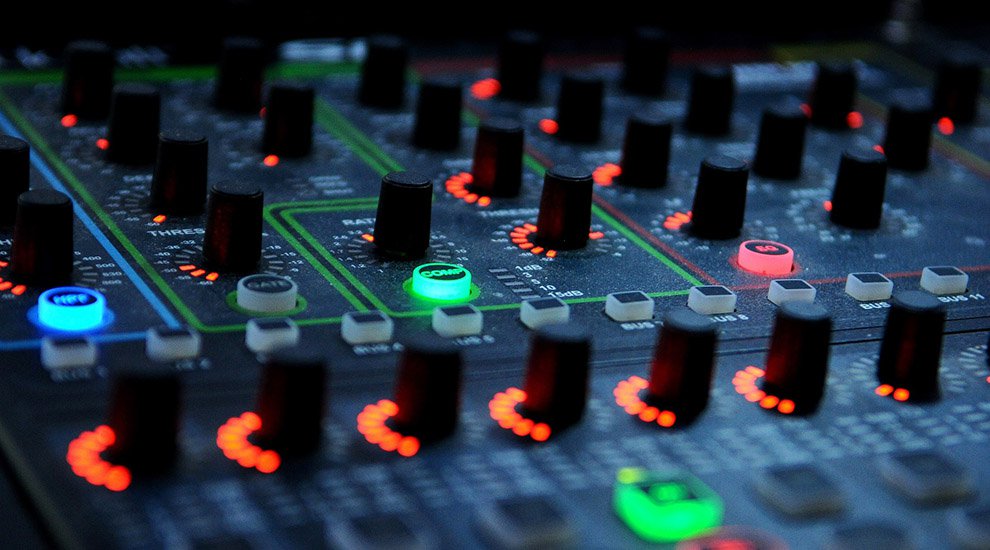 11
IP Overview
Trademark
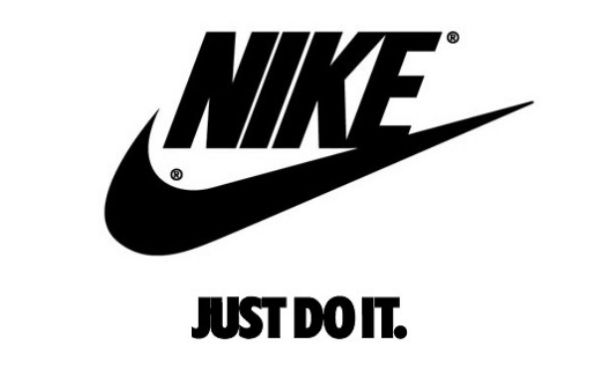 Word, phrase, symbol, and/or design that identifies and distinguishes the source of the goods of one party from those of others. 

Term: So long as business continuously uses trademark in connection with goods or services
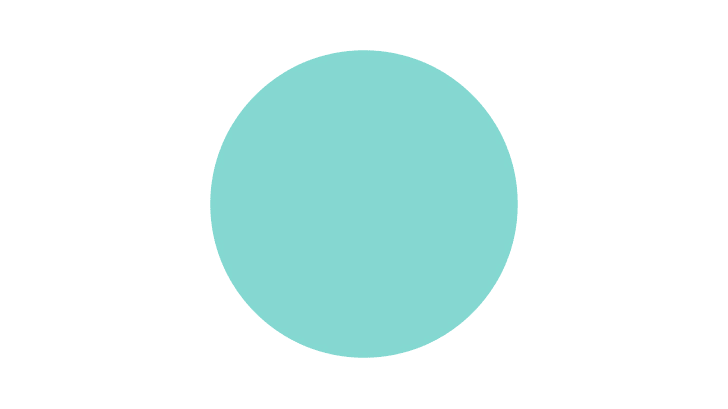 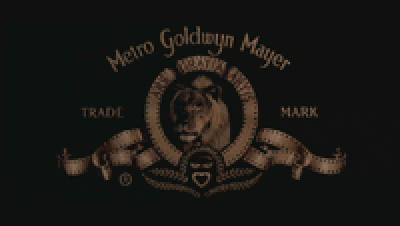 12
IP Overview
Patent
Patent grants “the right to exclude others from making, using, offering for sale, or selling” the invention in the United States or “importing” the invention into the United States. 

Term: 20 years, 15 years for design
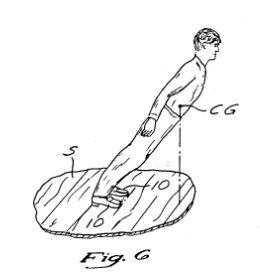 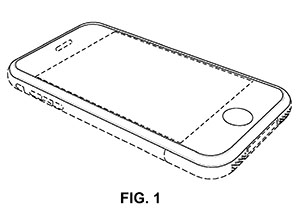 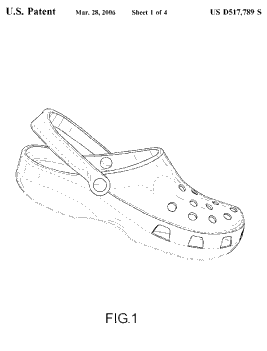 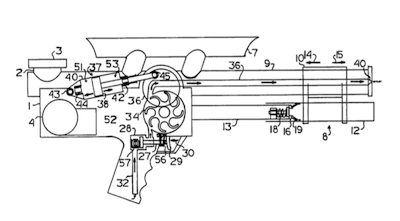 13
IP Overview
Trade Secret
Formulas, methods, devices or compilations of information which is confidential and gives a business an advantage

Examples: Coca‐Cola formula, new invention for which patent application has not been filed

Term: So long as information remains confidential and functions as a trade secret
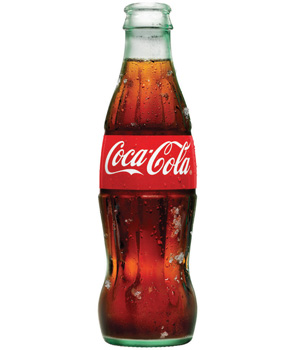 14
IP Overview
IP Protection Overview
15
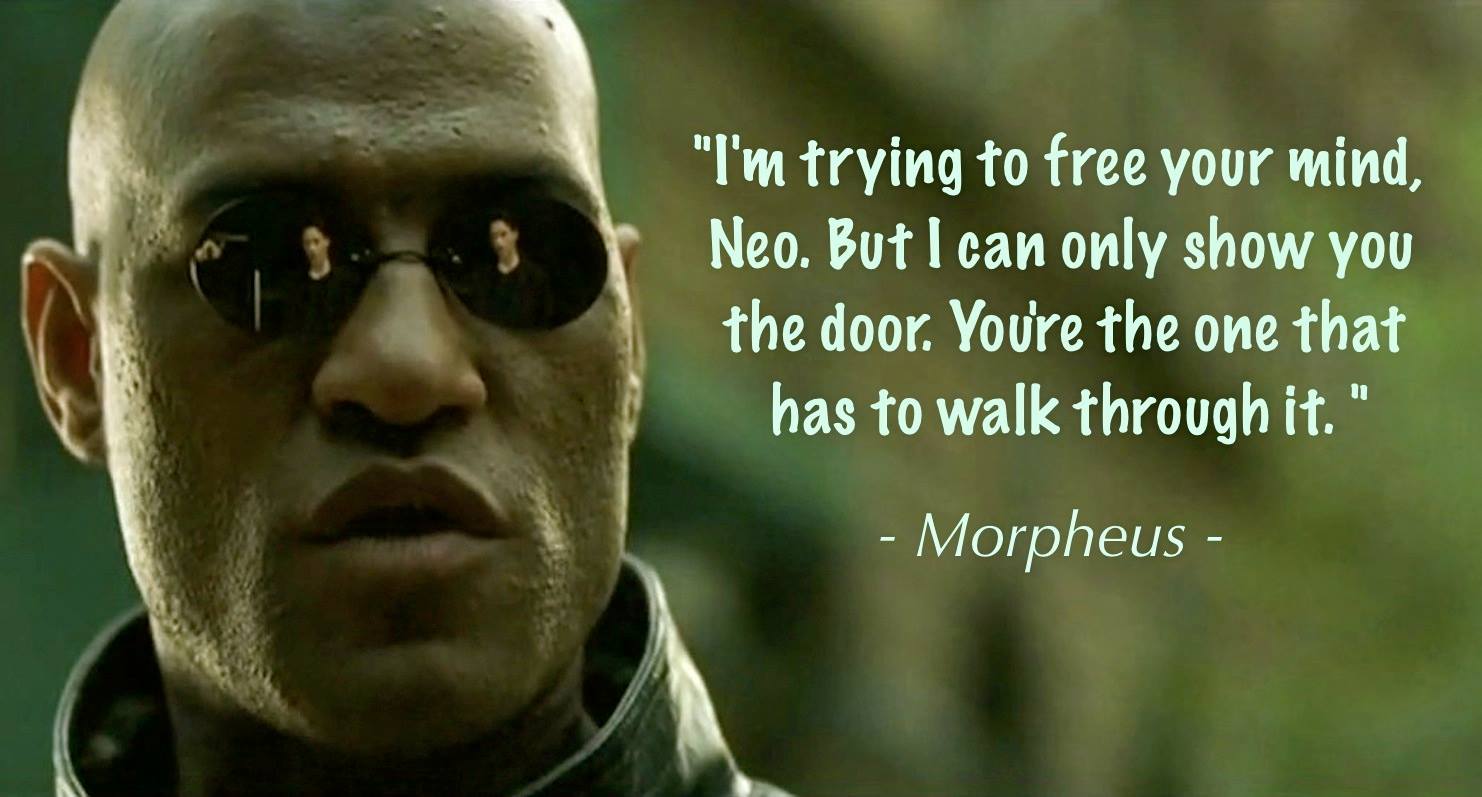 IP Overview
Recognizing IP
Trademarks
Patents
Design
Utility
Copyrights
Trade Secrets
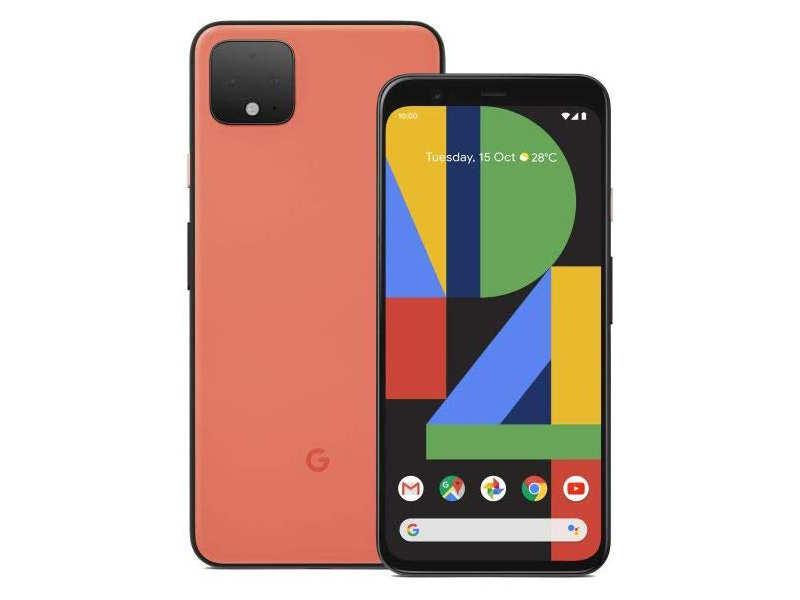 17
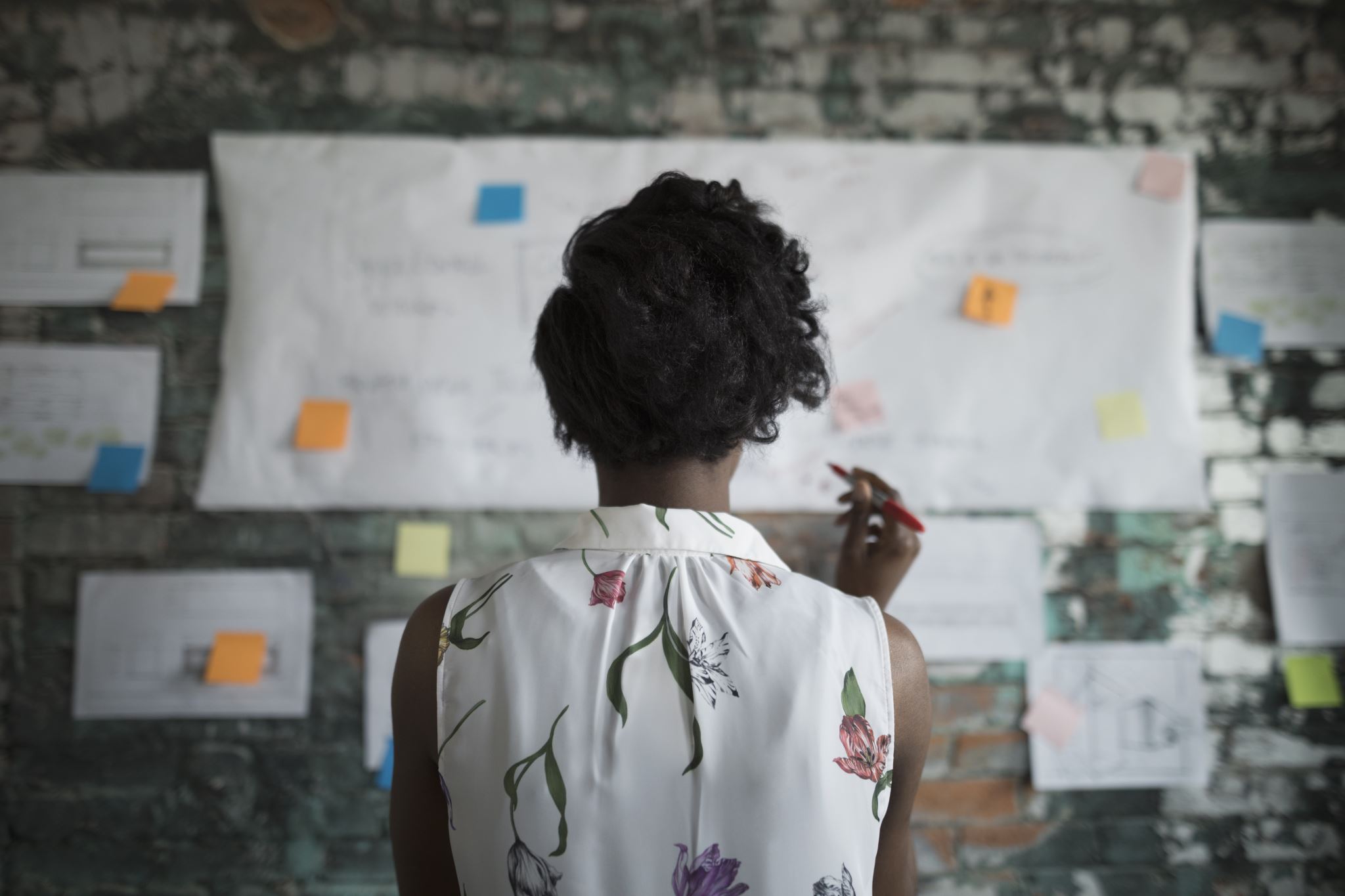 2
Patent Basics
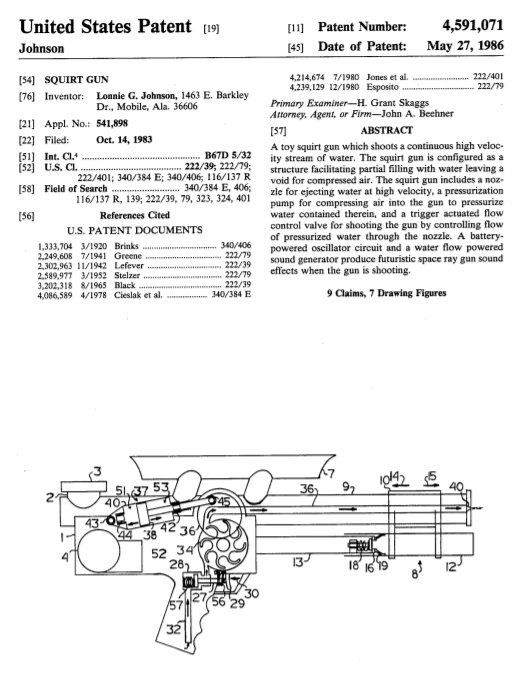 2. Patent Basics
What is a patent?
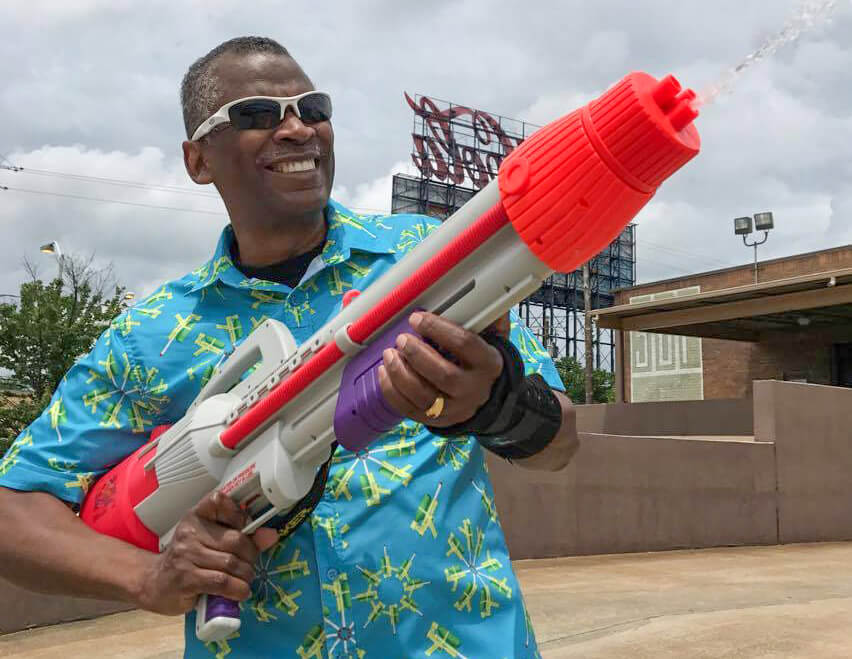 19
2. Patent Basics
What is a patent?
Right to Exclude
“The right to exclude others from making, using, offering for sale, or selling” the invention in the United States or “importing” the invention into the United States.
20
2. Patent Basics
What is a patent?
Right to Exclude
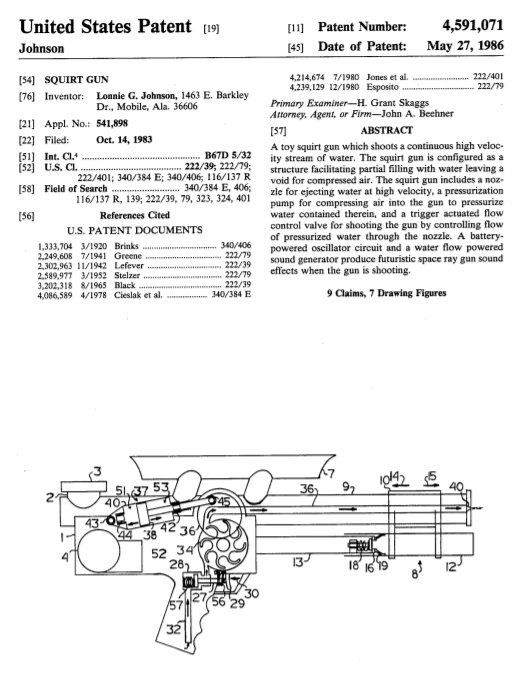 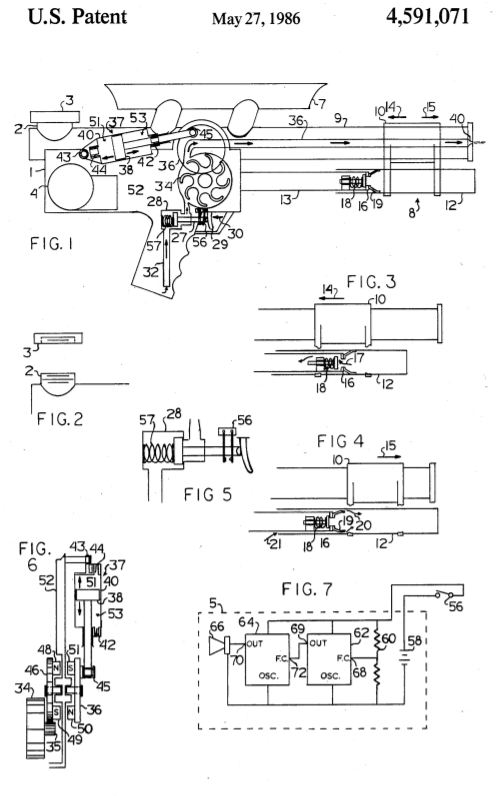 21
2. Patent Basics
What is a patent?
Right to Exclude
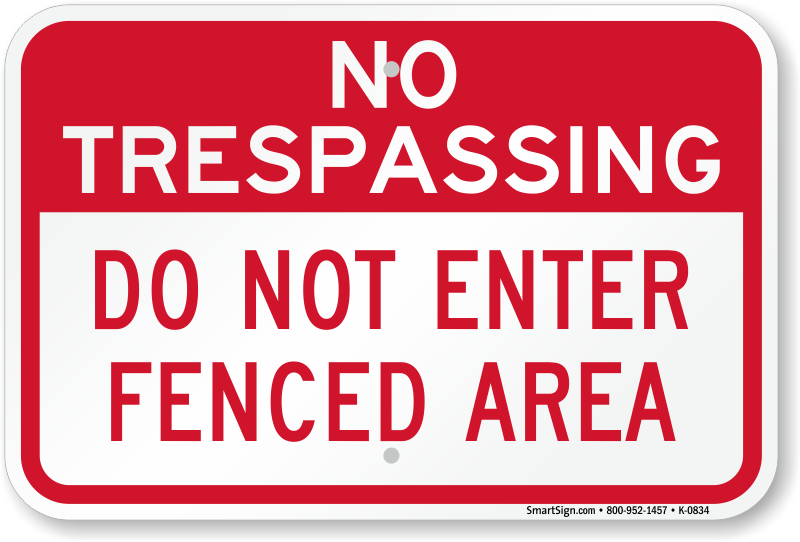 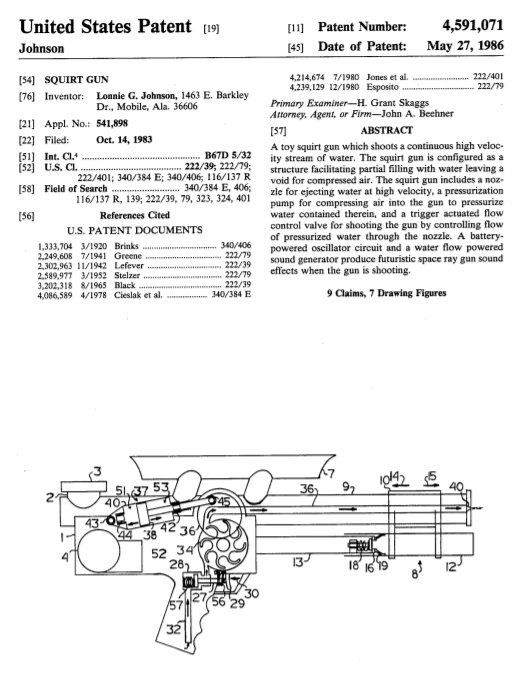 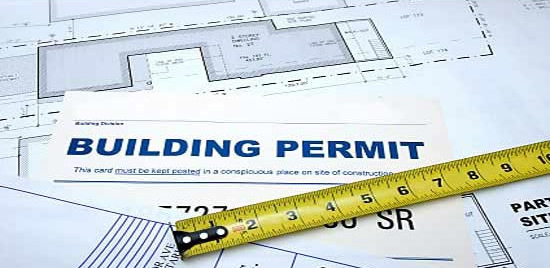 22
2. Patent Basics
What is a patent?
Right to Exclude

Patent protects an invention, not an idea
23
2. Patent Basics
What is a patent?
Right to Exclude

Patent protects an invention, not an idea

Territorial
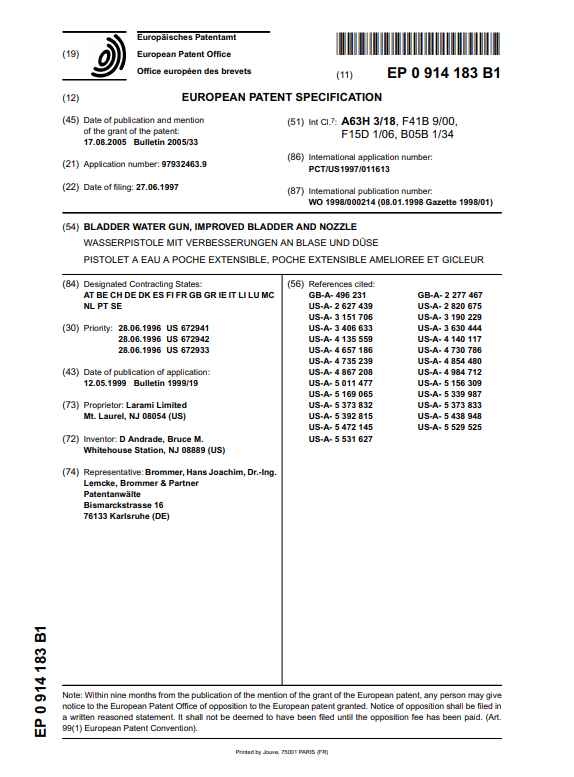 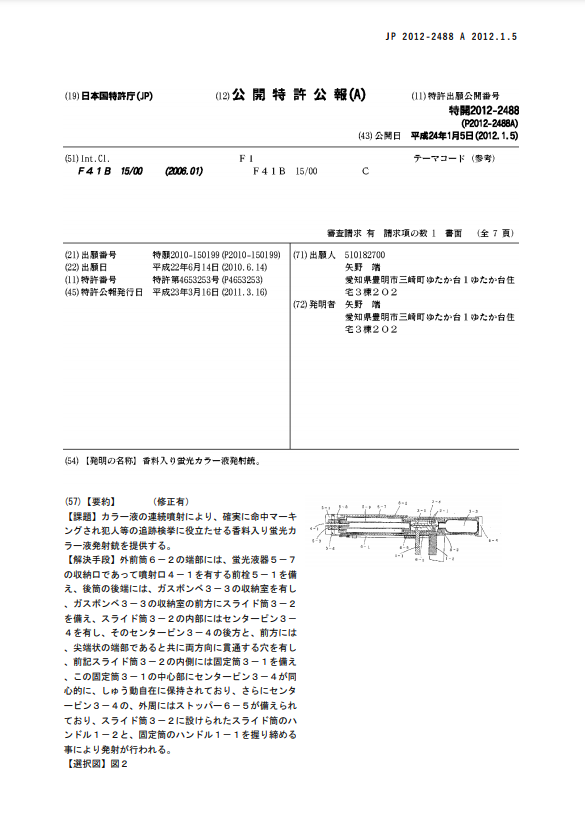 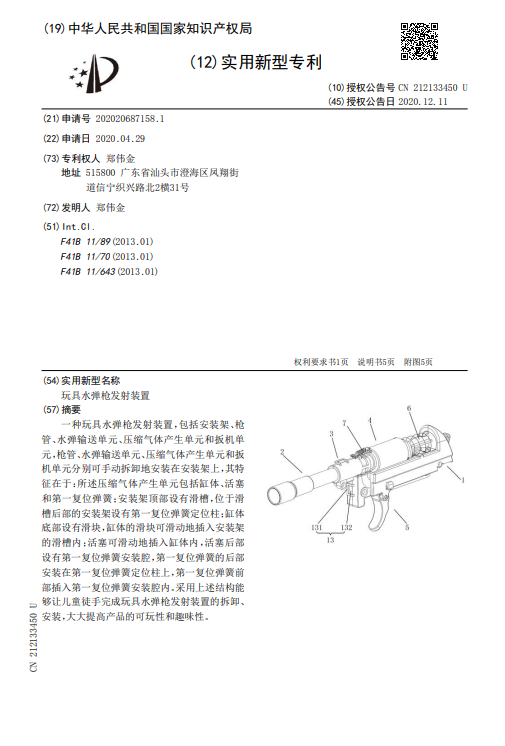 24
2. Patent Basics
What is a patent?
Right to Exclude

Patent protects an invention, not an idea

Territorial

3 types of patents
25
IP Overview
Patents (Utility, Design, Plant)
Right to Exclude

Patent protects an invention, not an idea

Territorial

3 types of patents
Utility Patent
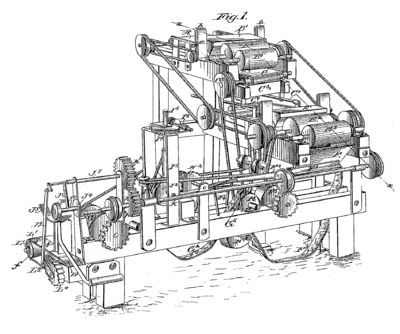 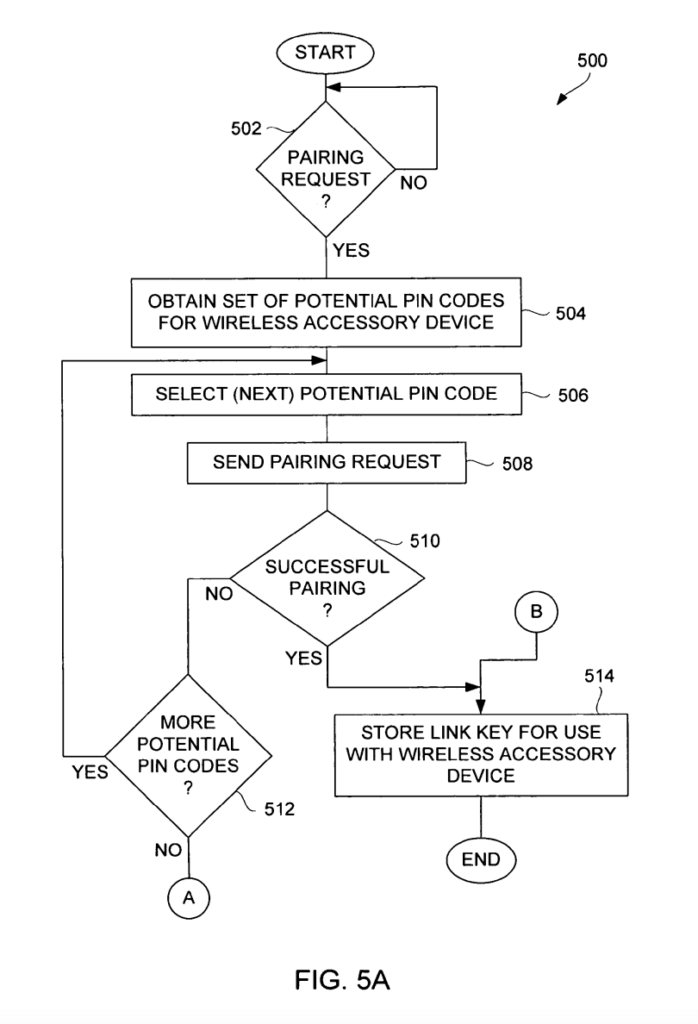 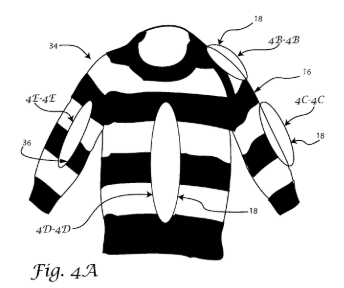 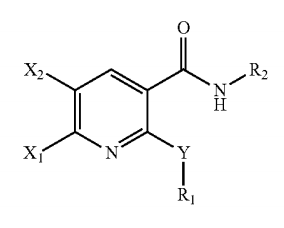 26
1. Recognizing IP
Patents (Utility, Design, Plant)
Right to Exclude

Patent protects an invention, not an idea

Territorial

3 types of patents
Design Patent
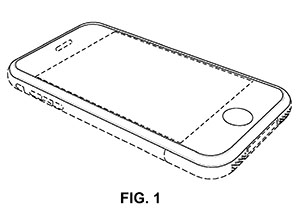 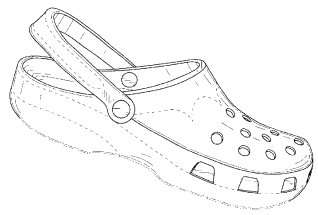 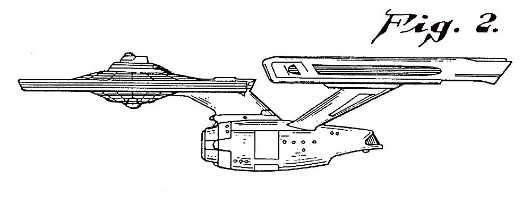 27
1. Recognizing IP
Patents (Utility, Design, Plant)
Right to Exclude

Patent protects an invention, not an idea

Territorial

3 types of patents
Plant Patent
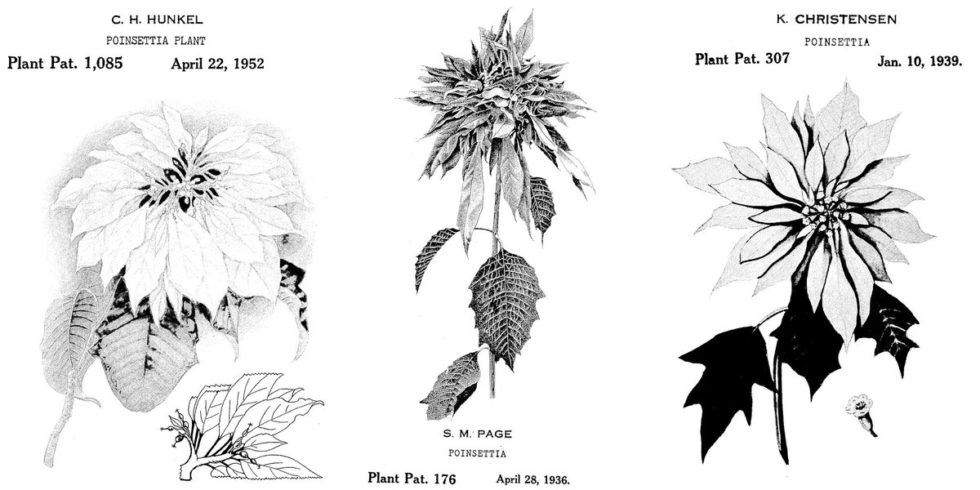 28
2. Patent Basics
What is a patent?
Right to Exclude

Patent protects an invention, not an idea

Territorial

3 types of patents

A legal document
Patent generally includes:
Title
Abstract
Drawings
Specification
Claims
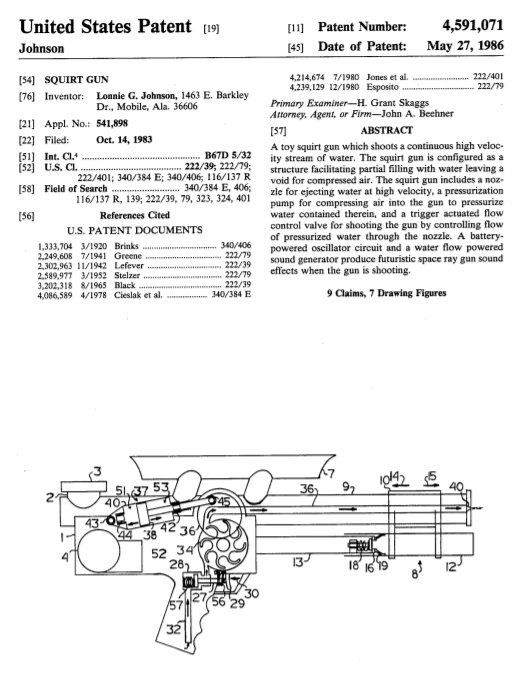 29
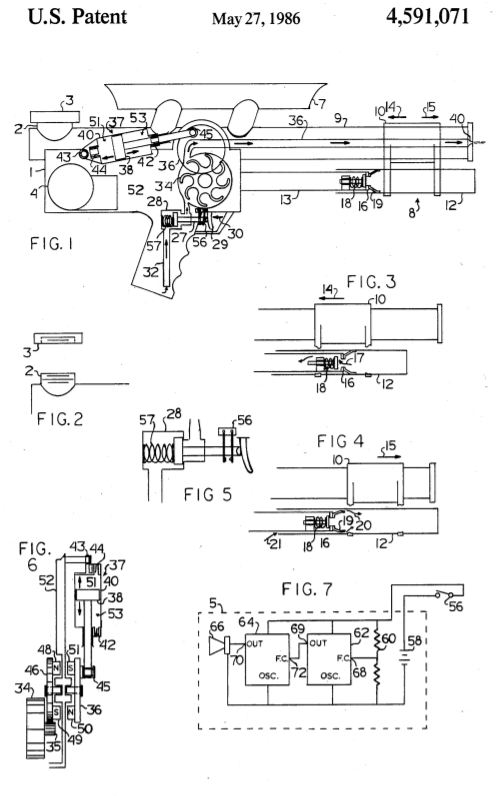 2. Patent Basics
What is a patent?
Patent generally includes:
Title
Abstract
Drawings
Specification
Claims
30
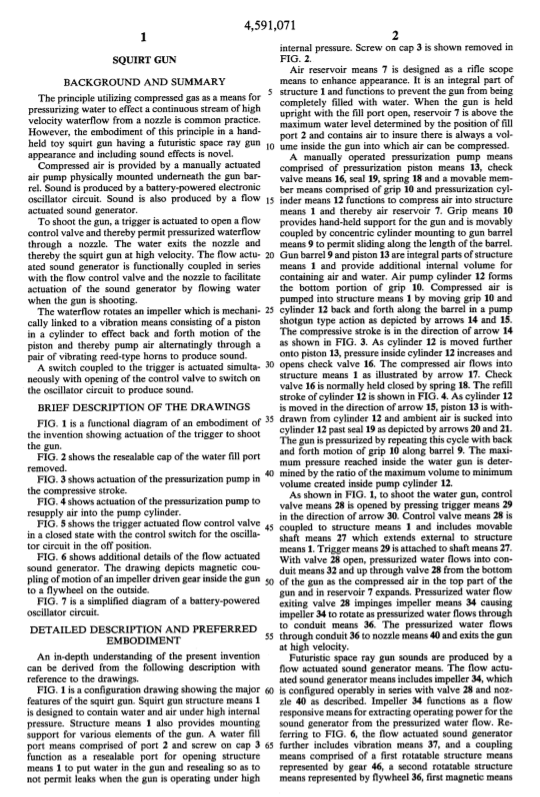 2. Patent Basics
What is a patent?
Patent generally includes:
Title
Abstract
Drawings
Specification
Claims
31
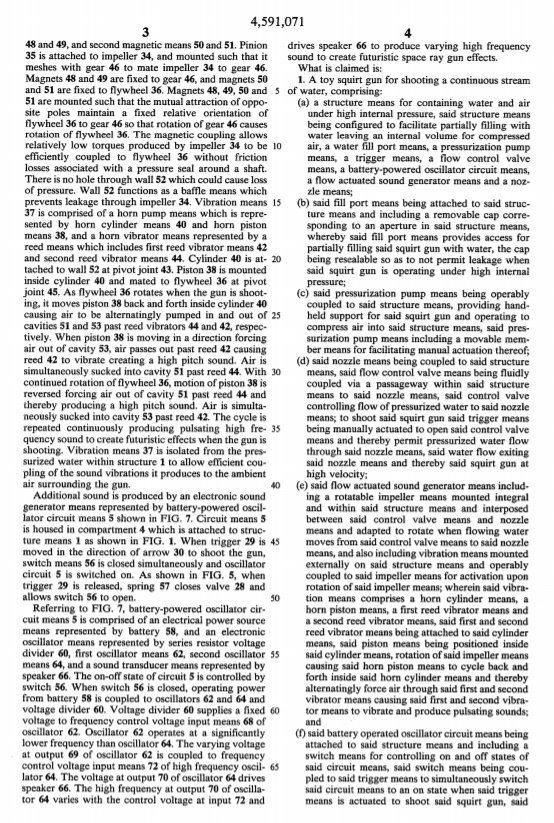 2. Patent Basics
What is a patent?
Patent generally includes:
Title
Abstract
Drawings
Specification
Claims
32
2. Patent Basics
What is a patent?
Right to Exclude

Patent protects an invention, not an idea

Territorial

3 types of patents

A legal document

Name of the game is in the claim
Claim:
A toy squirt gun for shooting a continuous stream of water, comprising:
      (a) a structure means for containing water and air under high internal pressure, said structure means being configured to facilitate partially filling with water leaving an internal volume for compressed air, a water fill port means, a pressurization pump means, a trigger means, a flow control valve means, a battery-powered oscillator circuit means, a flow actuated sound generator means and a nozzle means…
33
2. Patent Basics
What is a patent?
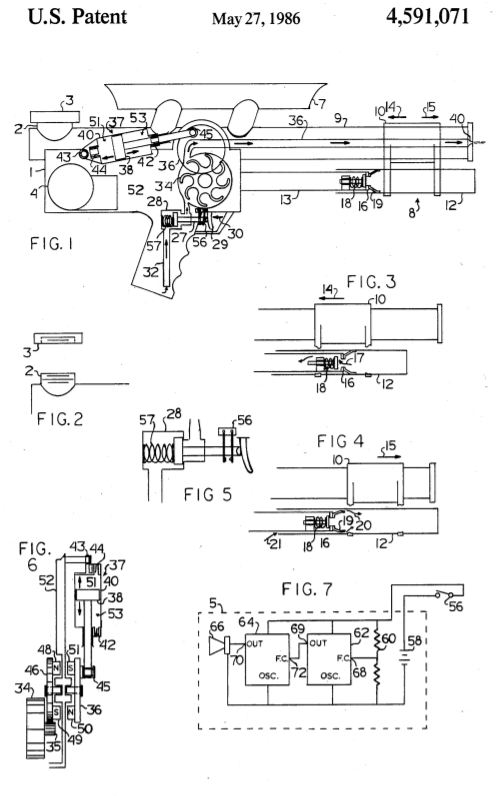 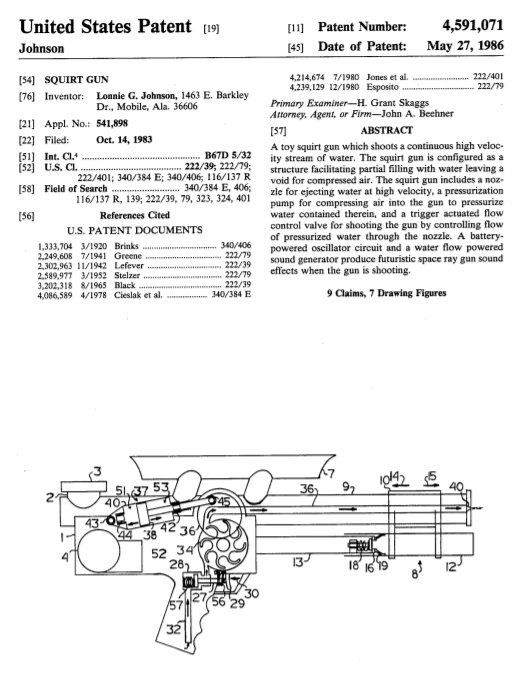 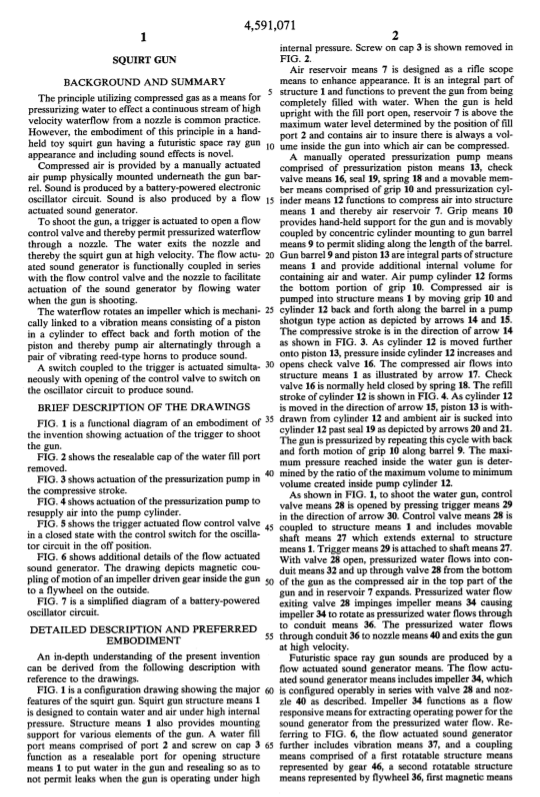 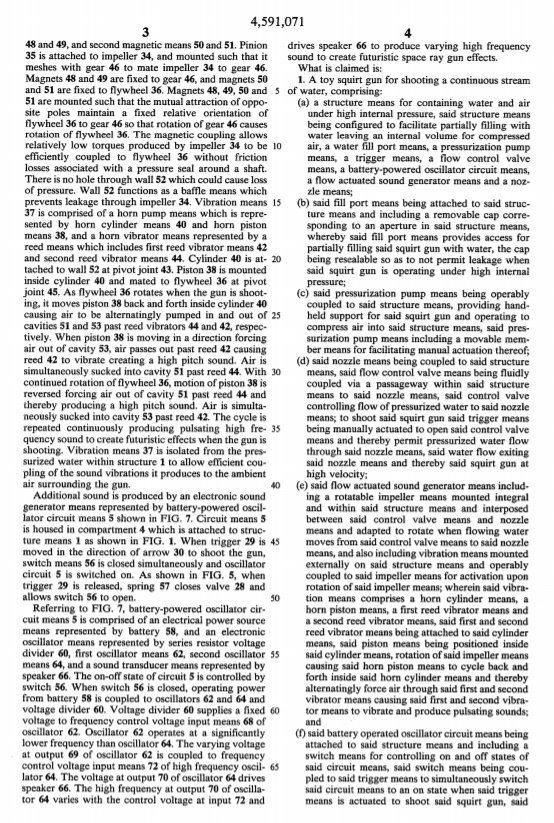 34
2. Patent Basics
What is a patent?
Right to Exclude

Patent protects an invention, not an idea

Territorial

3 types of patents

A legal document

Name of the game is in the claim
35
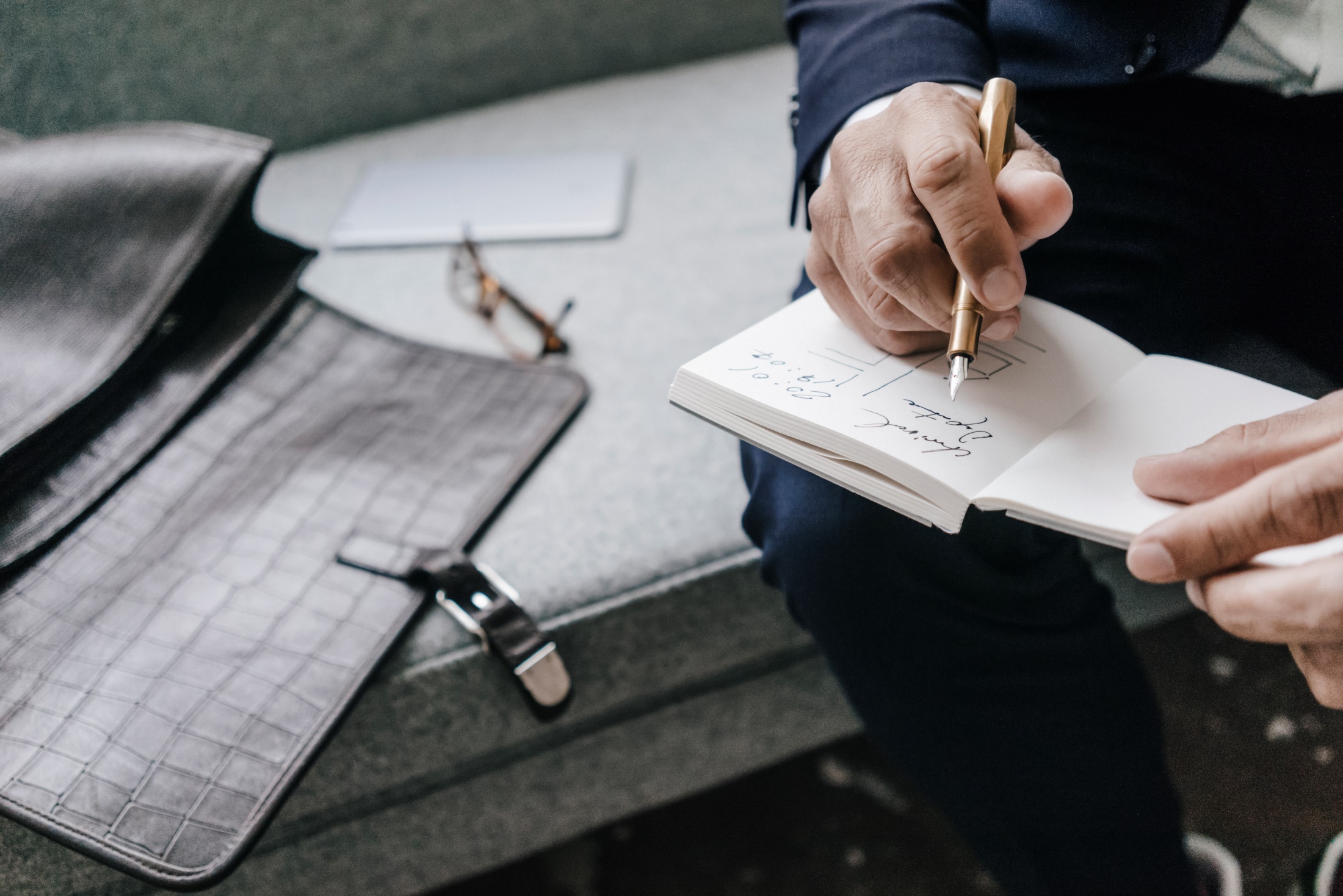 3
Pre-Filing Considerations
Pre-Filing Considerations
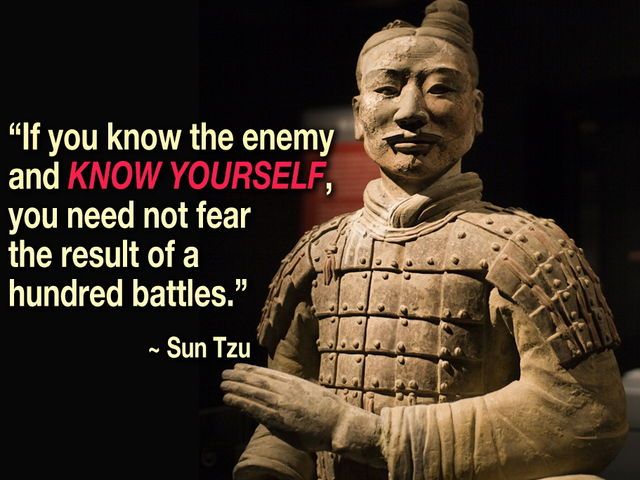 37
Pre-Filing Considerations
Idea vs. Invention
Patentability Search
Clearance Search
Patent Eligibility
Cost / Budget
Other Considerations
38
Pre-filing Considerations
Idea vs. Invention
“Patent cannot be obtained upon a mere idea or suggestion.”

Attorneys cannot help you invent – inventorship issues.

Complete description of the actual machine or invention is required.
39
Pre-filing Considerations
2. Patentability search
Goal: Determine if you can patent your product

Novelty 

Obviousness

Can be done by attorneys, search firms, students at patent diversity project
40
Pre-filing Considerations
3. Clearance search
Goal: Determine if your product has been patented by others

Search patents and claims only

Can be done by attorneys, search firms, students at patent diversity project
41
Pre-filing Considerations
4. Patent Eligibility
Goal: Determine if product is patentable

Not patentable:
Abstract Idea (software)
Law of Nature
Natural Phenomenon

Rule of thumb – if it can be touched, it’s likely patentable
42
Pre-filing Considerations
4. Patent Eligibility
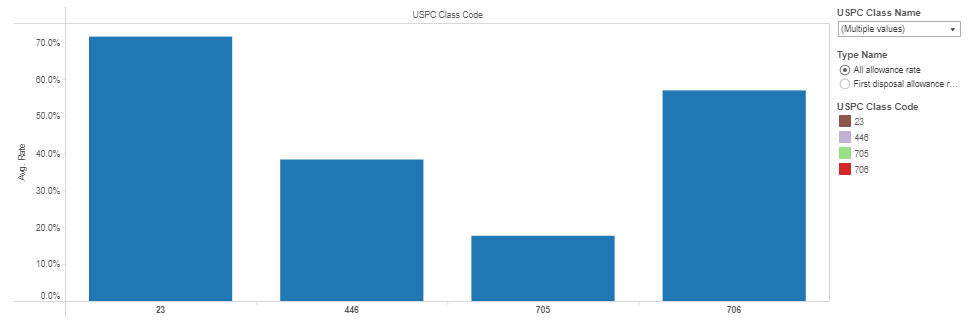 Class 023 – Chemistry
Class 446 – Toys
Class 706 – Artificial Intelligence
Class 705 – Business Methods
43
Pre-filing Considerations
5. Cost v. Budget
Goal: Determine if patent filing makes a sound business decision
Source: https://www.ipwatchdog.com/2015/04/04/the-cost-of-obtaining-a-patent-in-the-us/id=56485/
44
Pre-filing Considerations
6. Other Considerations
Alternative IP: Trade Secret

Global Approach

Disclosure

Founders – your idea vs. work idea

NDA / confidentiality
45
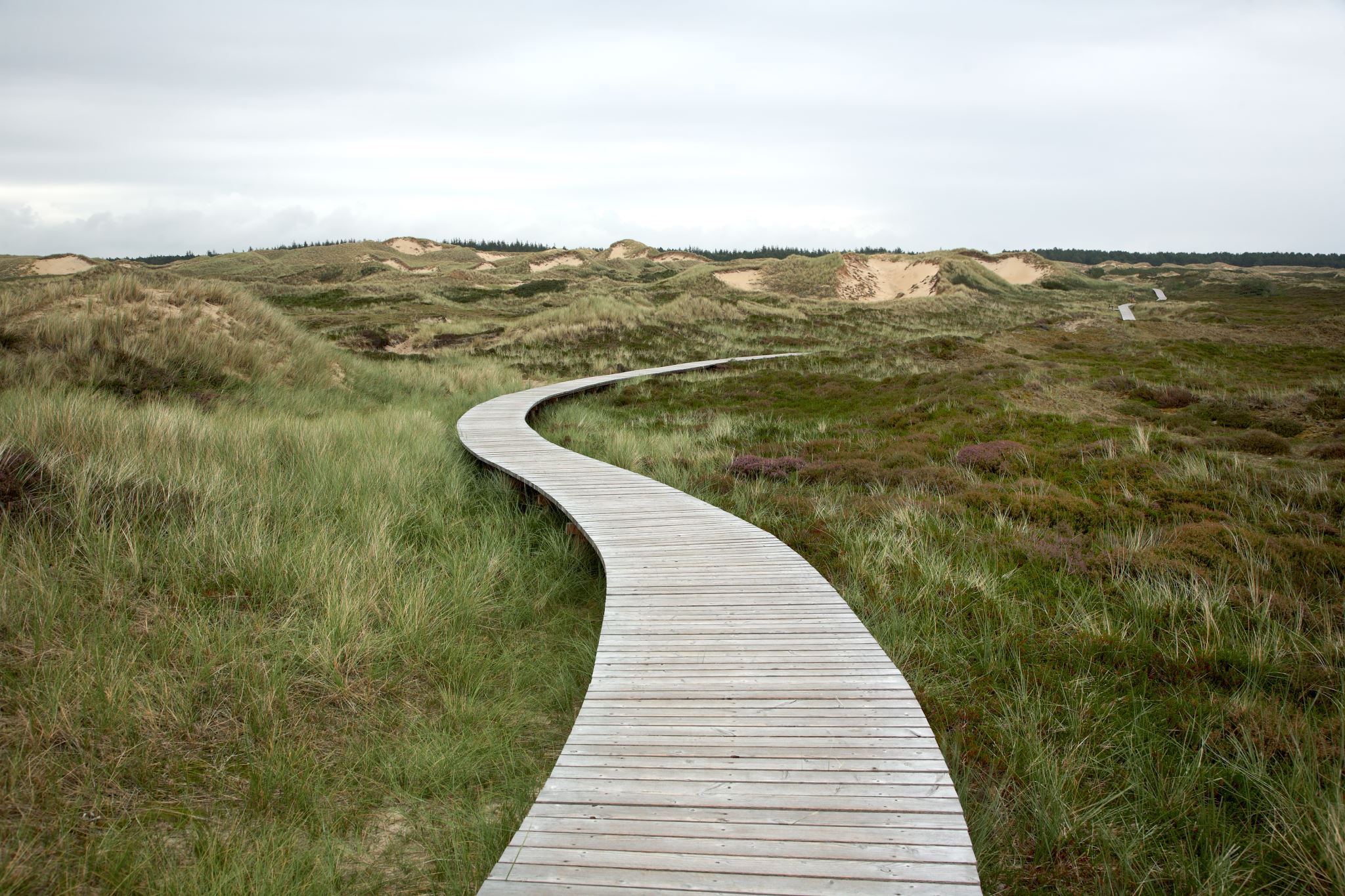 4
Patent Prosecution Process
Patent Prosecution
Overview
Consultation
Prepare and File Application
Office Action
Response
Abandon
Issue
Appeal
47
Patent Prosecution
Consultation
Idea vs Invention
Functional vs. Design
Fees
Patent eligibility
Patentability
Conflicts
Comfort with tech
Consultation
48
Patent Prosecution
Consultation
Pro Se 
Patent Attorney (Pro Bono)
Patent Agent
Consultation
49
Patent Prosecution
Drafting and Filing
Utility Patent Application
Provisional
Non-provisional

Design Patent Application
Consultation
Prepare and File Application
50
Patent Prosecution
Drafting and Filing
Utility Patent Application
Provisional
Non-provisional

Design Patent Application
Consultation
Prepare and File Application
51
Patent Prosecution
Drafting and Filing
Provisional Application
Pros: 
Comparatively low-cost ($120-330 official fees)
Establishes filing date
“Patent pending”
Confidential
Cons: 
Not examined - Does not become a patent
Automatically abandoned at 12 months
52
Patent Prosecution
Drafting and Filing
Non-provisional Application
Pros: 
May become a patent
“Patent pending”
Credibility
Cons: 
Expensive. 
Note: Published after 18 months
53
Patent Prosecution
Prosecution at the USPTO
Negotiation with the USPTO
Interview
Discuss differences between reference and application
Present amendments
Consultation
Prepare and File Application
Office Action
Response
54
Patent Prosecution
Prosecution at the USPTO
Length of Prosecution
Utility patents – average ~30 months for total pendency
Design patents – average ~13 months
Consultation
Prepare and File Application
Office Action
Response
Abandon
Issue
Appeal
55
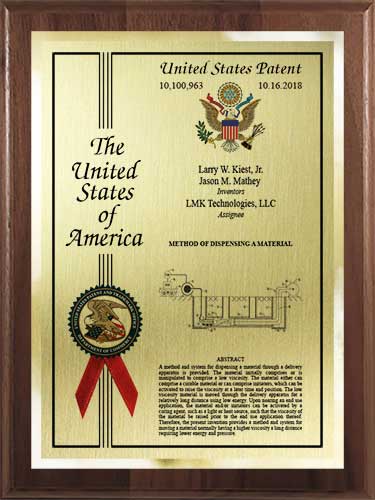 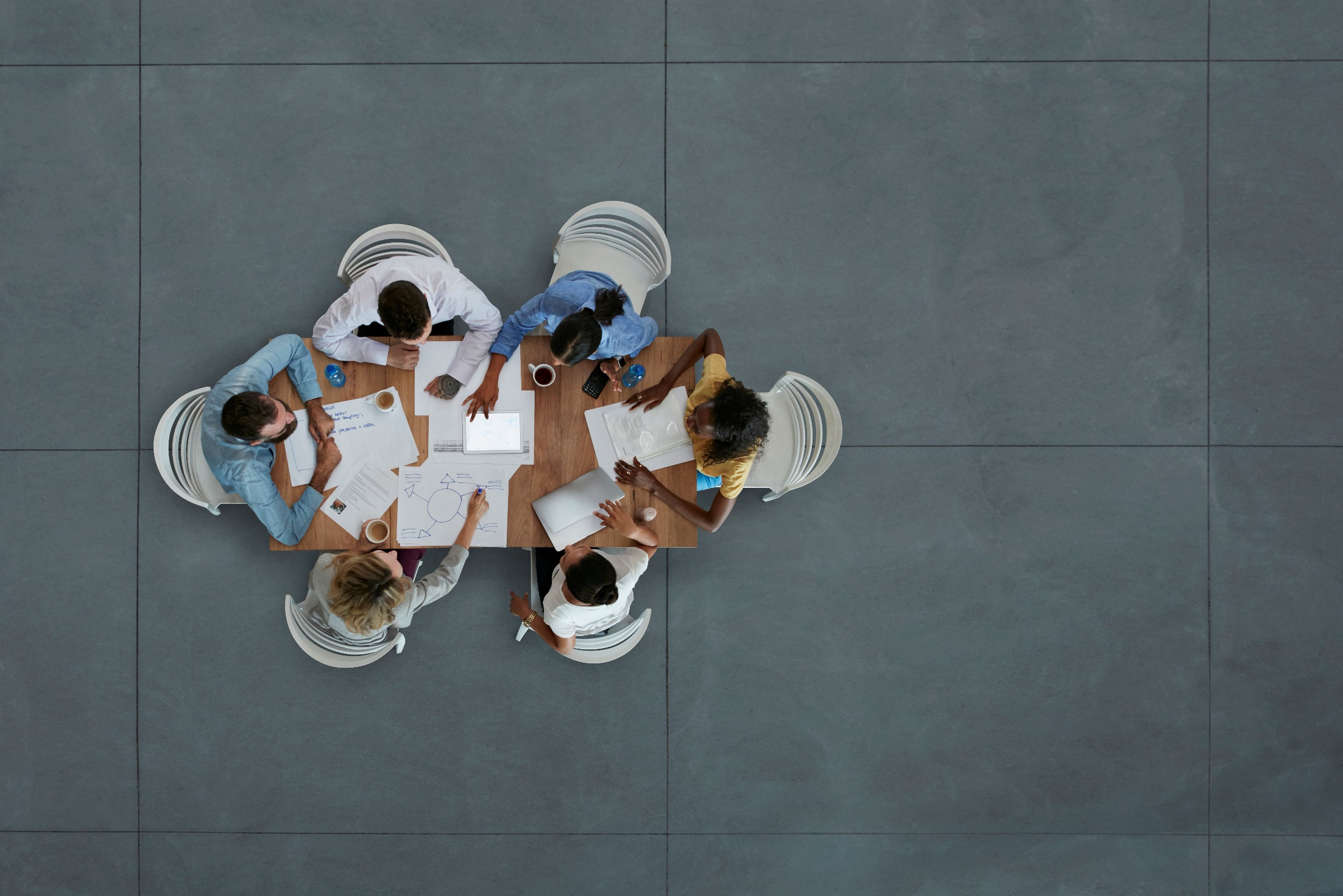 5
Post Grant Considerations
Post Grant Consideration
Costs
Maintenance Fees
58
Post Grant Consideration
Patent Monetization
Licensing
Assignment
Litigation

Factors for Monetization
Technology
Market
Claim breadth
Number of patents in portfolio
59
How we can help
Lower cost of entry
Patentability search
Drafting referrals
Provisional patent drafting

Consultation and information
Patent filing guidance
Clearance search
60
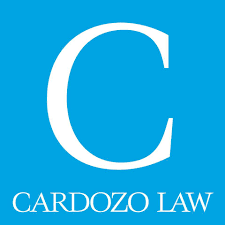 We’re here to help YOU!
Victor.Wang@yu.edu